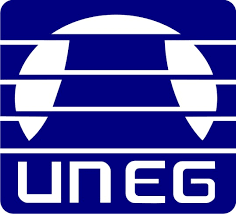 REPÚBLICA BOLIVARIANA DE VENEZUELA
UNIVERSIDAD NACIONAL EXPERIMENTAL DE GUAYANA
VICE-RECTORADO ACADÉMICO
INGENERÍA INDUSTRIAL
INGENIERIA DEL AMBIENTE
CONTROL Y EVALUACION DE LA CONTAMINACION DEL AGUA
Integrantes:
Josmer Fernández    V-30001987
Docente:           Arlenis Crespo
PUERTO ORDAZ – 01 DE FEBRERO DEL 2025
UBICACIÓN GEOGRAFICA
La ubicación geográfica donde se usó el agua como estudio para los siguientes experimentos, es encontrado en el Estado Bolívar, municipio Caroní, parroquia Unare. La dirección específica del lugar se encuentra ubicada en el Core 8, UD 337 Urbanización Gran Sabana – Mzn 18 Casa #46.
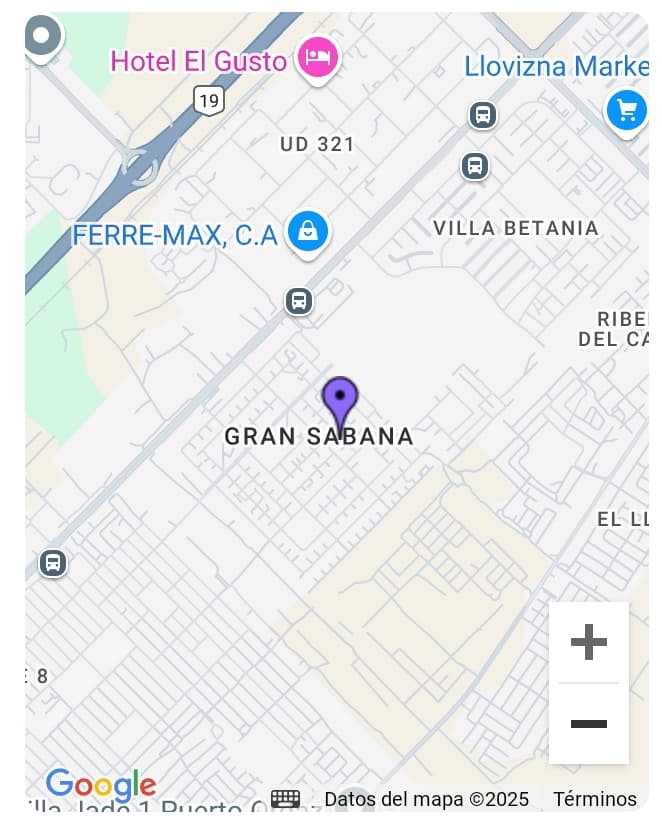 EXPERIMENTO NO.1: TRATAMIENTO DE AGUAS RESIDUALES
Preparación de Agua Residual Simulada
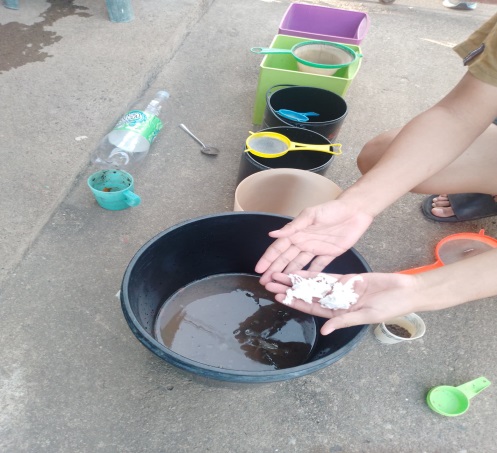 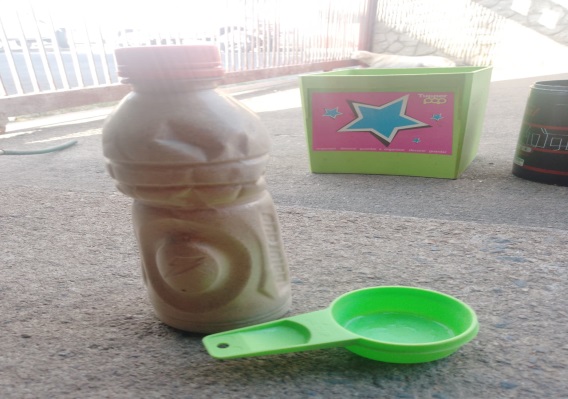 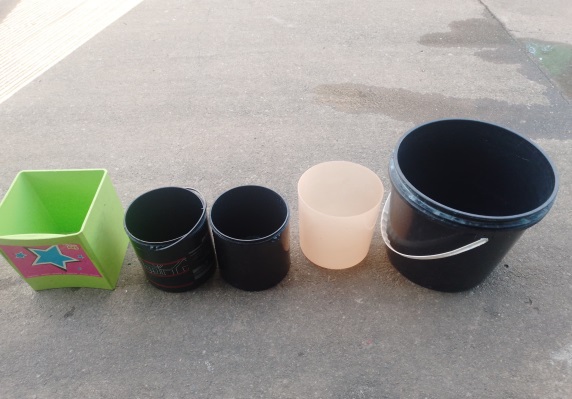 Trozos de Papel
Tierra (1/2 Taza) y Arena (1/4)
Baldes de ensayo
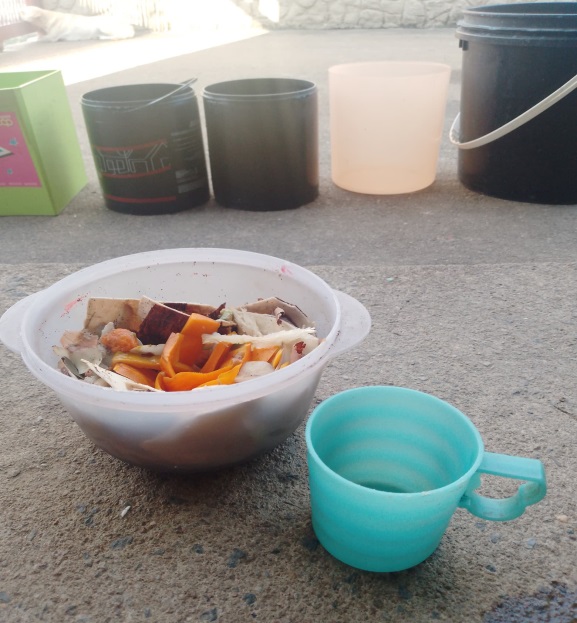 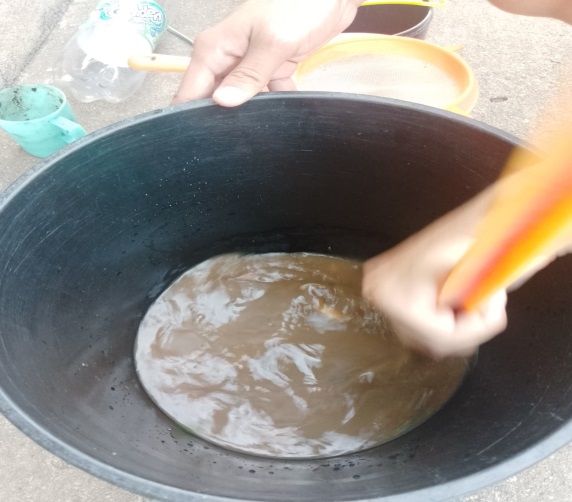 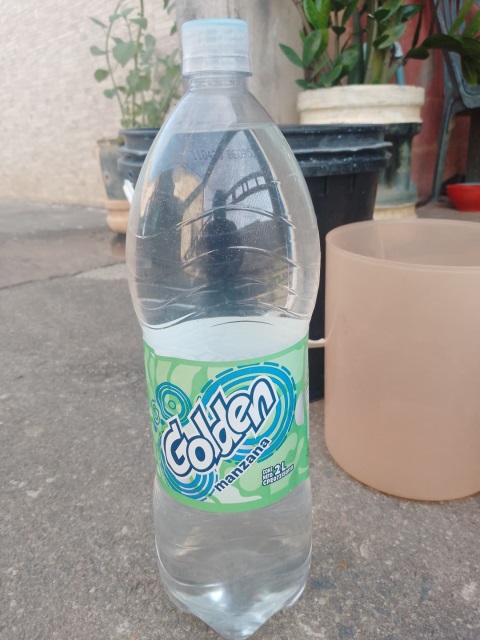 Se realiza el mezclado con un palo y dejar asentado de 5 a 10 minutos para su respectivo traramiento.
Agua (2 Litros)
Restos de Comida (1 Taza)
Tratamientos Utilizados
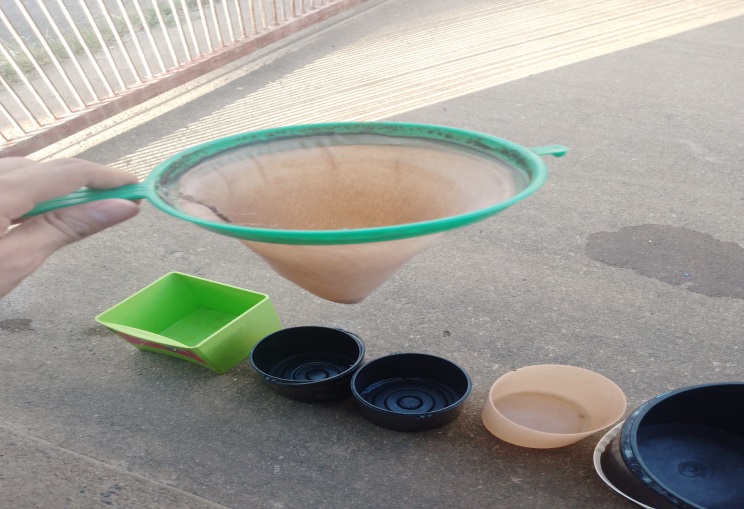 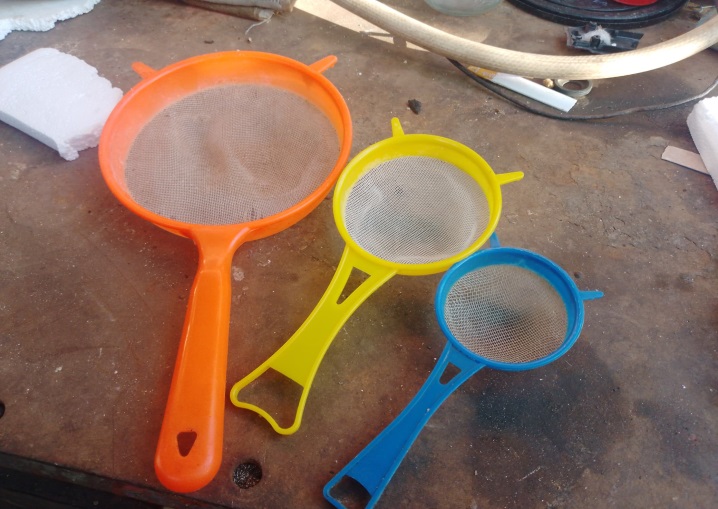 Coladores de diferentes tamaños
Filtro de Tela
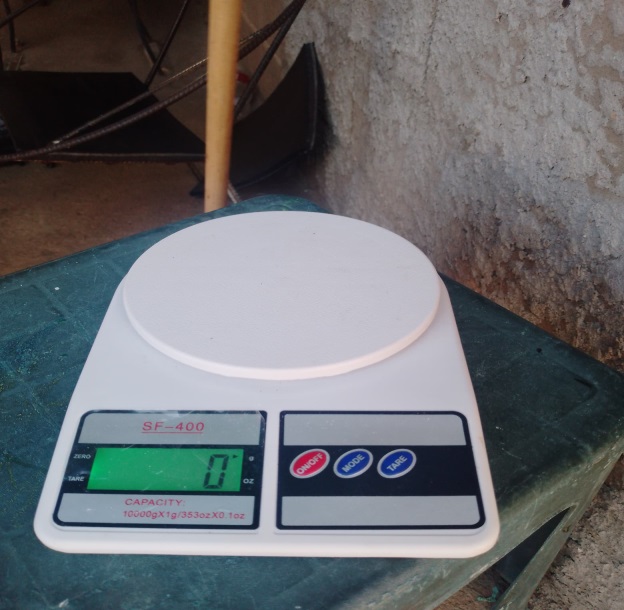 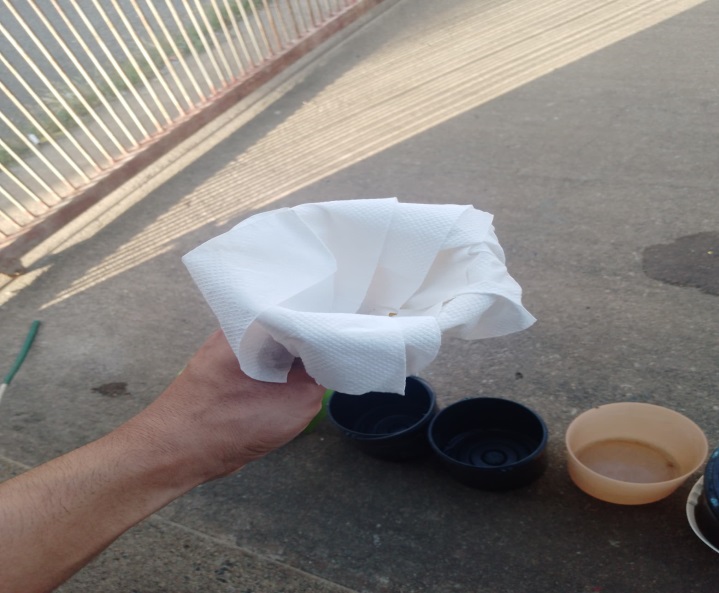 Peso (pesaje de Tratamientos Utilizados)
Filtro de Papel
Tratamientos y Pesaje: Coladores
Colador Nro.2
Colador Nro.1
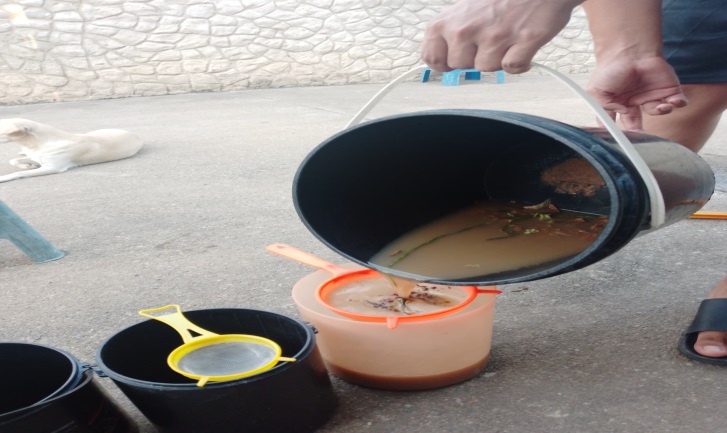 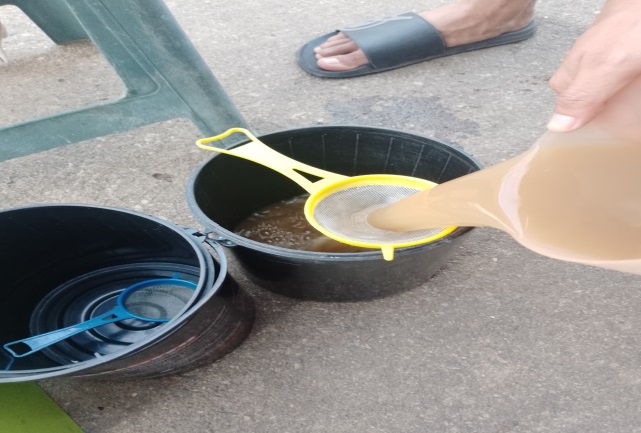 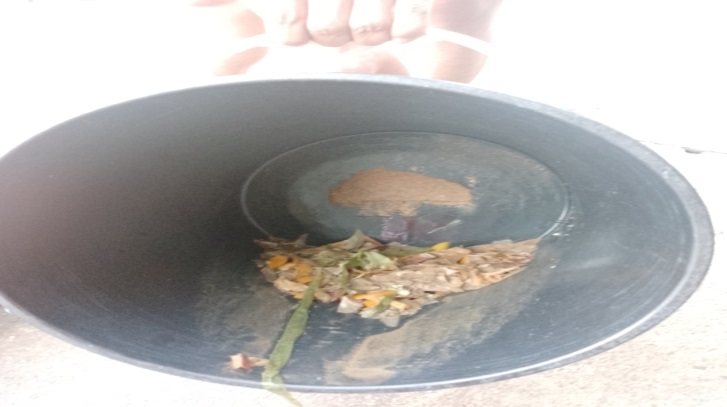 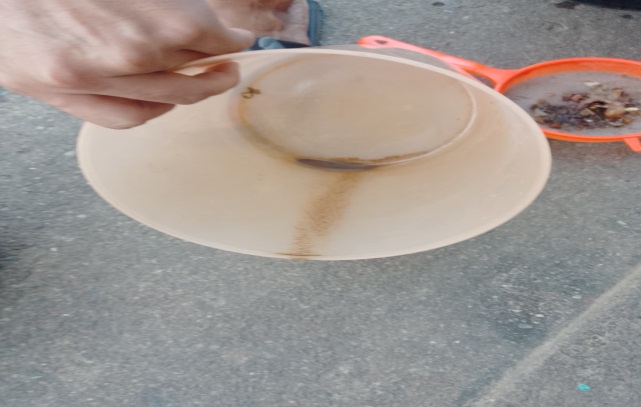 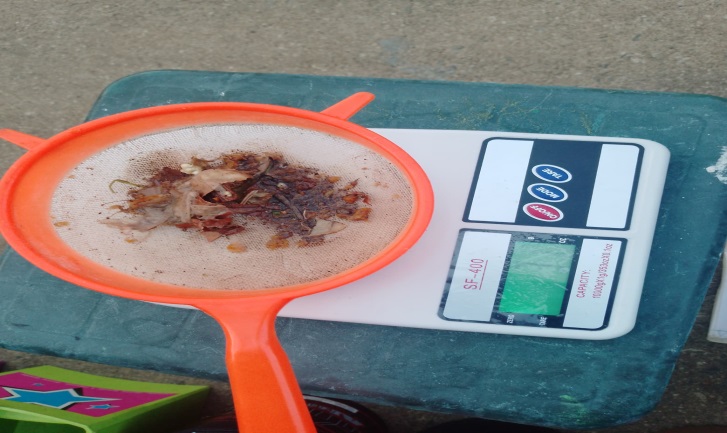 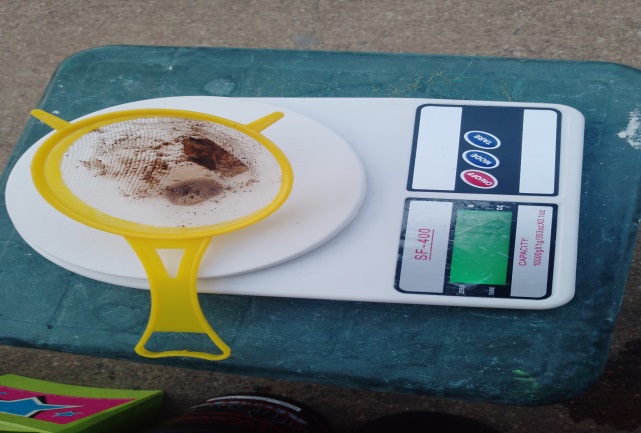 Filtro de Tela
Colador Nro.3
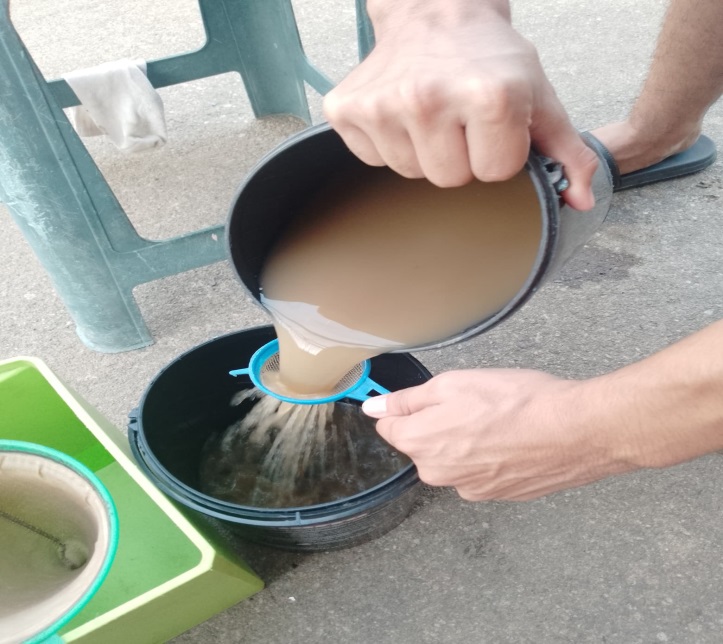 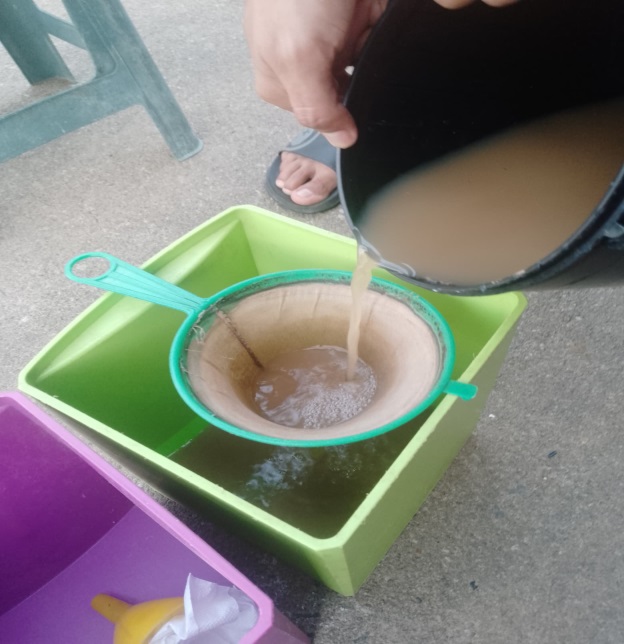 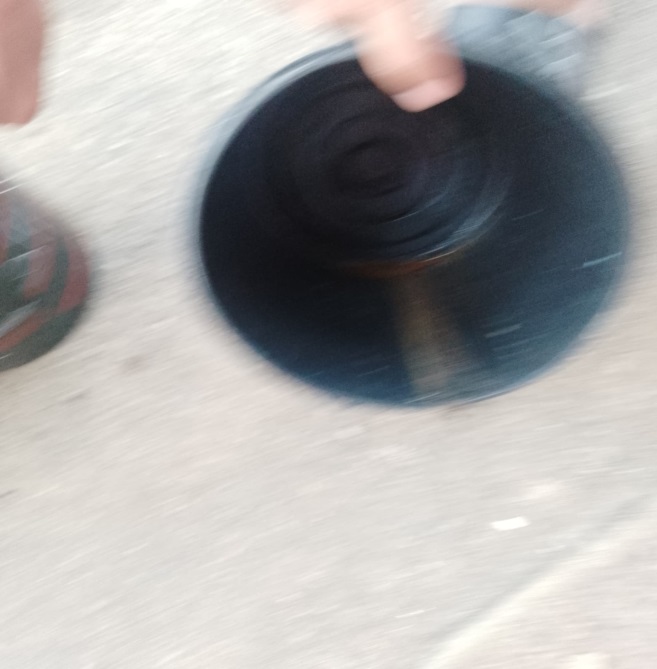 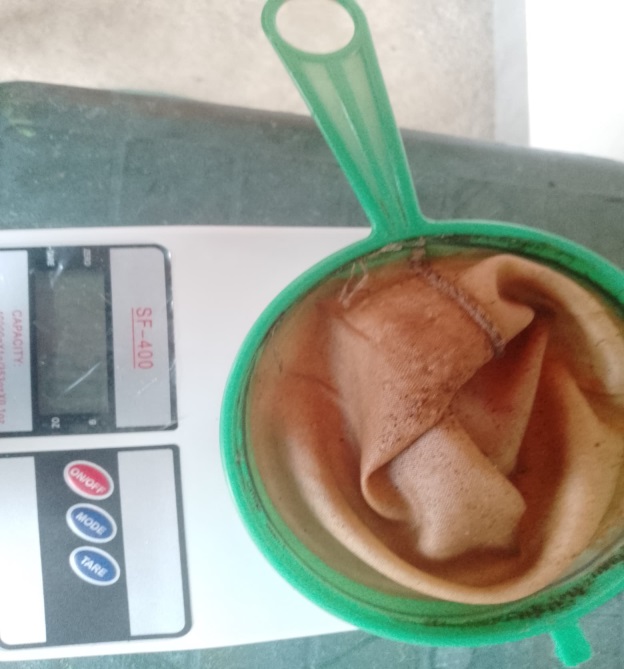 Filtro de Papel
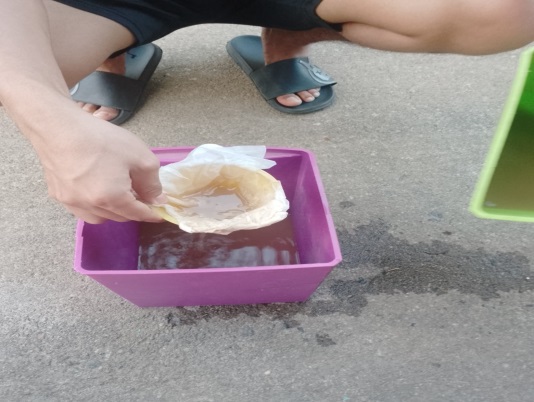 Comparativa del Estado del Agua Tratada
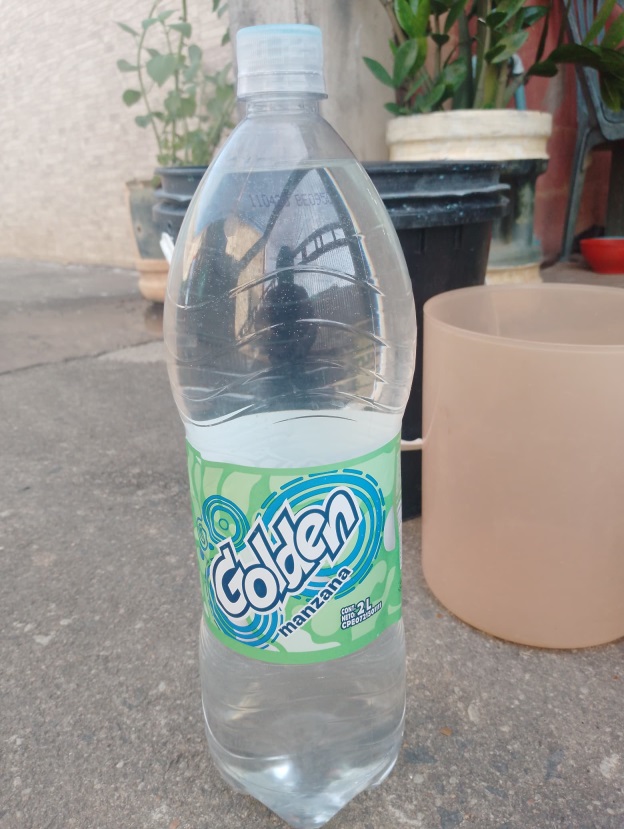 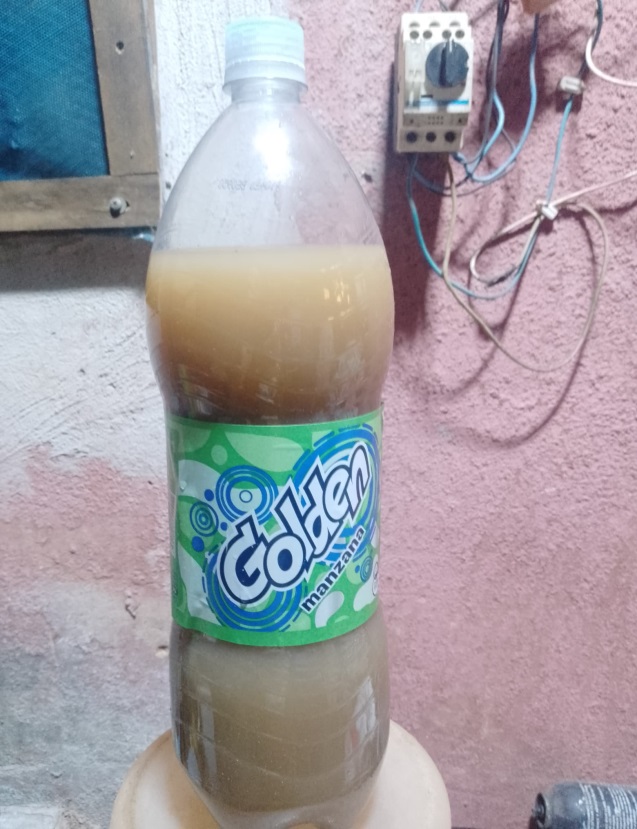 Tiempo de Filtrado de Papel:
4 Min, 55 Seg y 59 Milésimas
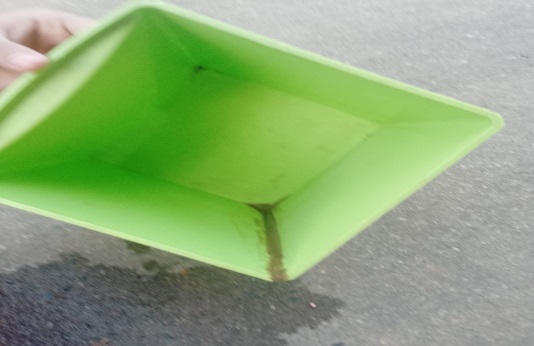 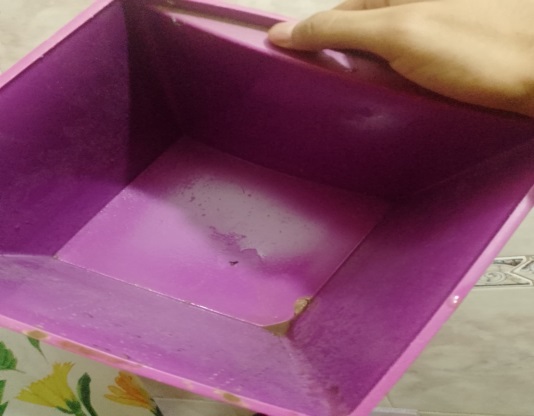 Después
Antes
EXPERIMENTO NO.2: MEDICIÓN DE CALIDAD DE AGUA POTABLE
Muestra de agua antes de implementar el filtro
Muestra de agua con Filtro
14-01-2025
Muestra de agua con Filtro
16-01-2025
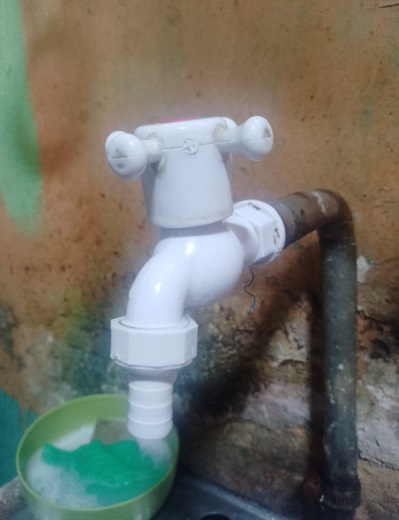 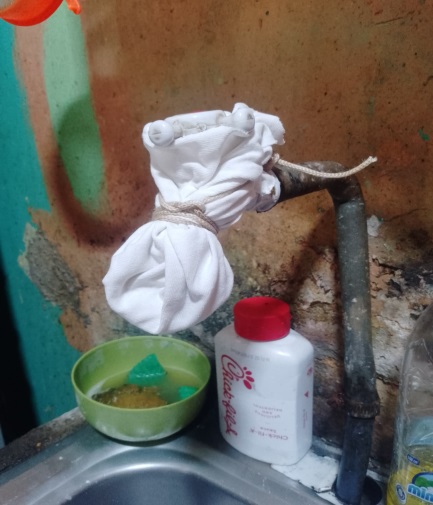 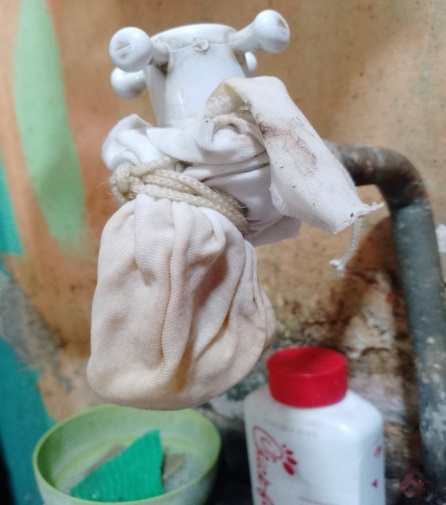 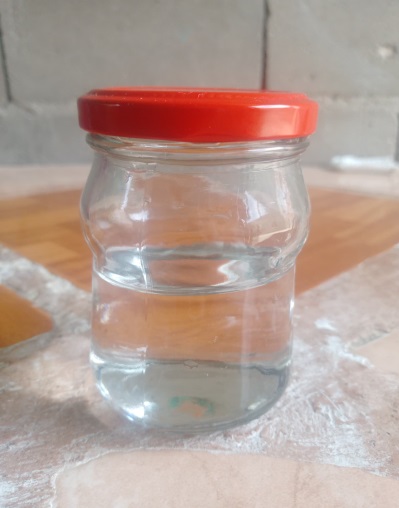 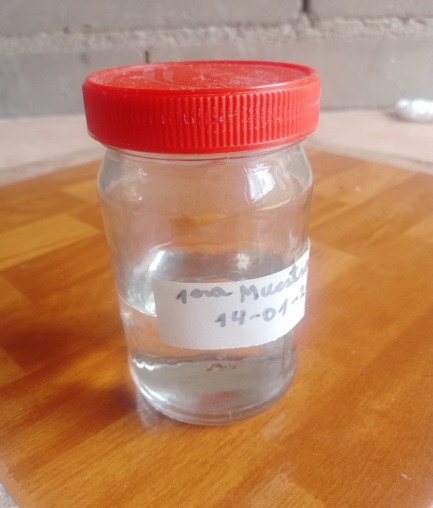 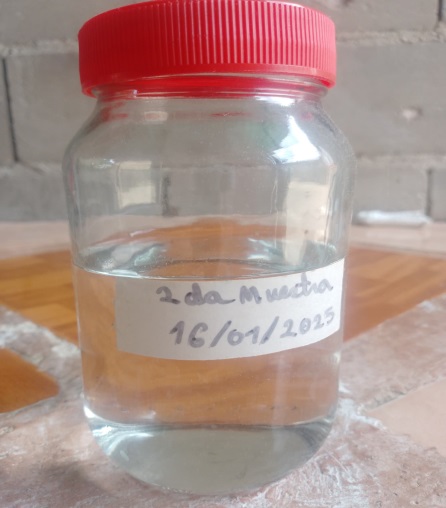 Muestra de agua con Filtro
31-01-2025
Muestra de agua con Filtro
21-01-2025
Muestra de agua con Filtro
26-01-2025
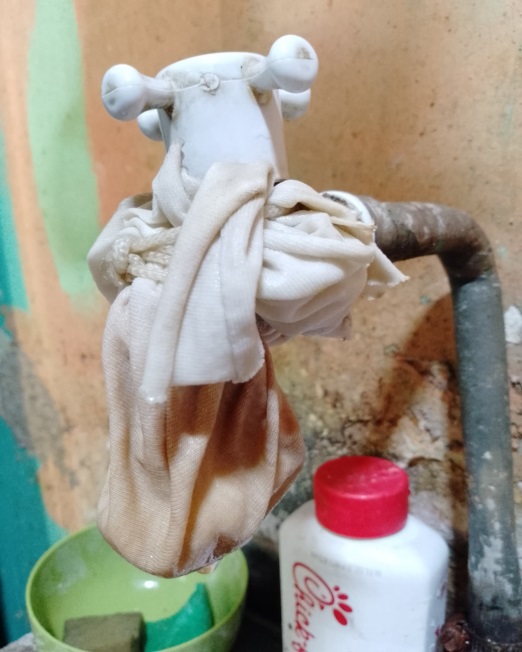 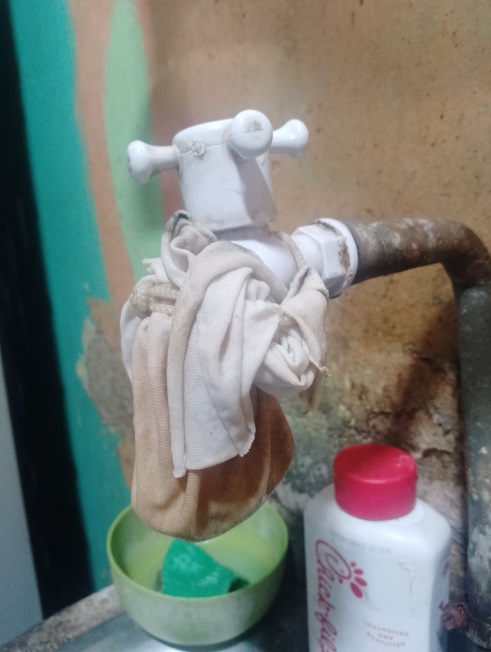 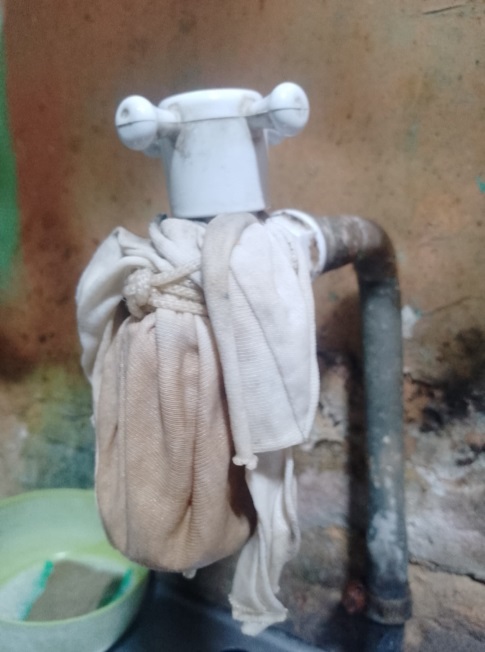 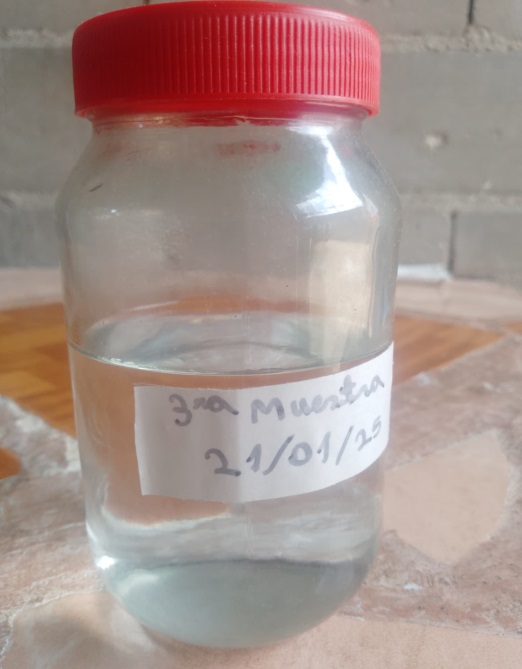 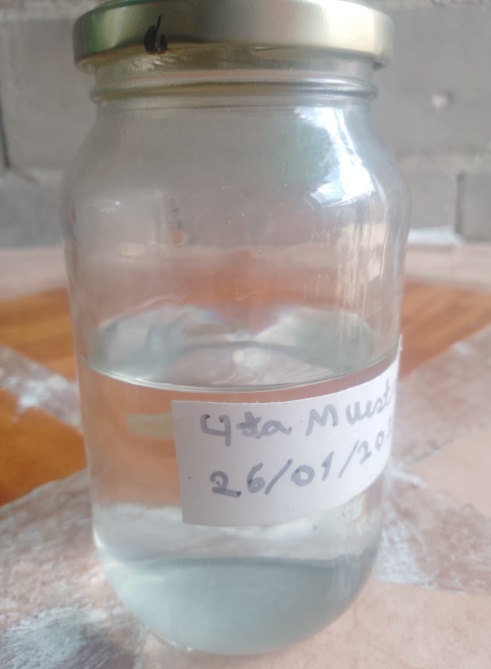 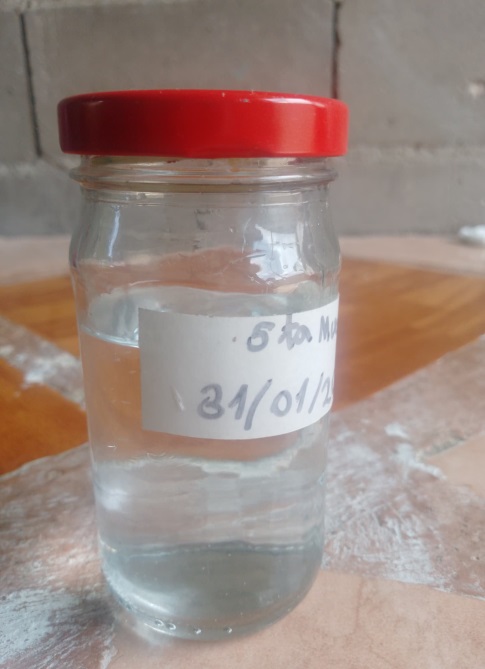 Comparativa de Muestras de Aguas Registradas
CONCLUSIONES
Durante el primer experimento referido al estudio de las aguas residuales mediante implementos que tenemos presentes en casas y a su vez de los materiales orgánicos que mayormente lo botamos a la basura, he notado que existen cambios cuando se realiza el filtrado con la variedad de filtros utilizados, dejando saber la realidad del procedimiento que se hace en organizaciones especializadas en este tipo de actividades la importancia de establecer aguas limpias proveniente de restos residuales para su reutilización en otros usos requeridos o también usarse como agua potable mediante otros métodos que mejoren la calidad del agua.

De allí entra el segundo experimento referido a la medición de la calidad del agua que nosotros utilizamos el día a día, llegando a ver cambios notables en el color y olor del agua cuando es pasado por el filtro utilizado en este estudio, dejándome impresionado el antes y después de ese filtro por el color que obtuvo durante el paso del tiempo. Por ello el tratamiento del agua que consumimos o usamos en distintas áreas que forman parte de nuestro día a día, puede llegar a evitar la existencia de estas partículas presentes en la sustancia más importante del mundo, el agua.